2024
ЗВІТ
ВІДДІЛ КУЛЬТУРИ
Про реалізацію стратегії розвитку бібліотек 
у Червоноградській міській територіальній громаді
1
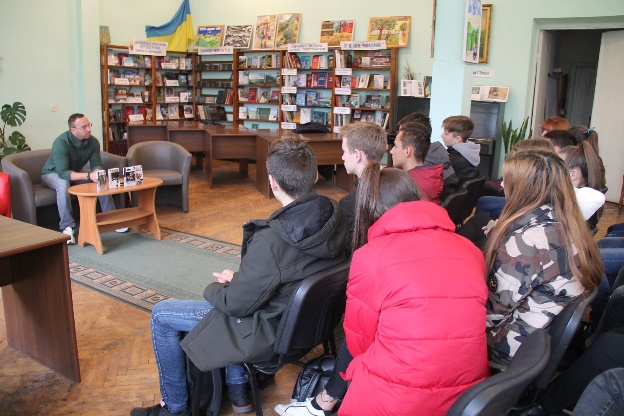 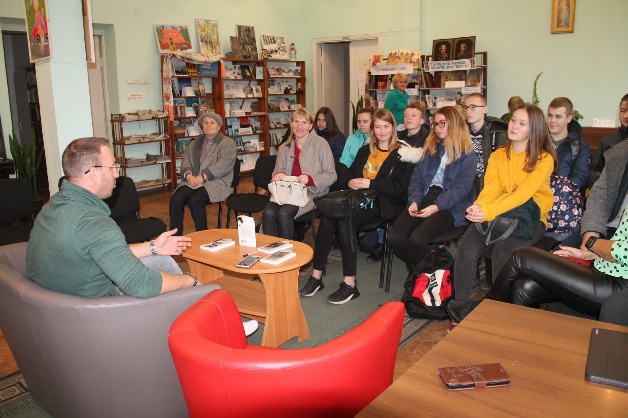 Центральна бібліотека
Оновлений читальний зал
БУЛО…
СТАЛО!
ВІДДІЛ КУЛЬТУРИ
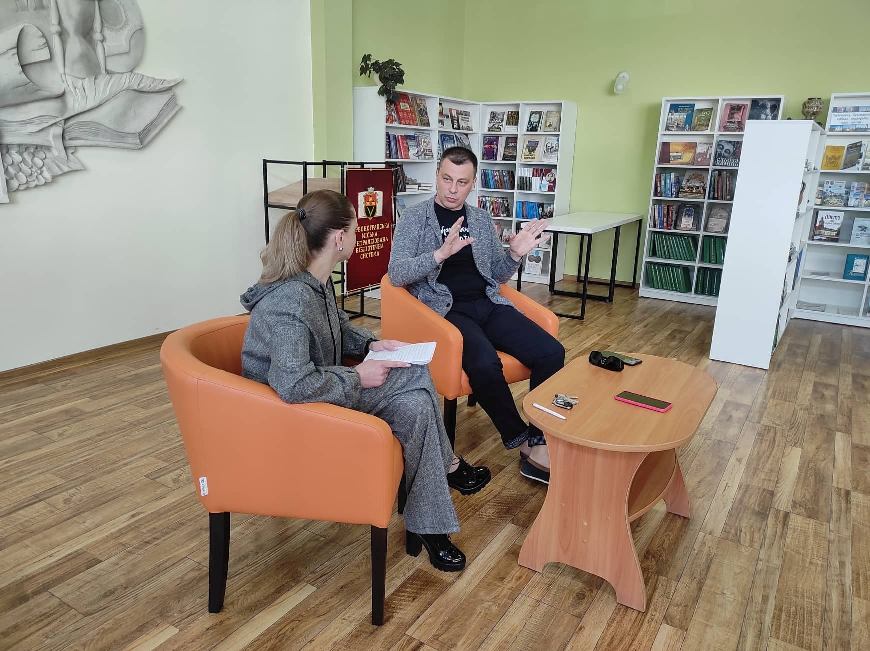 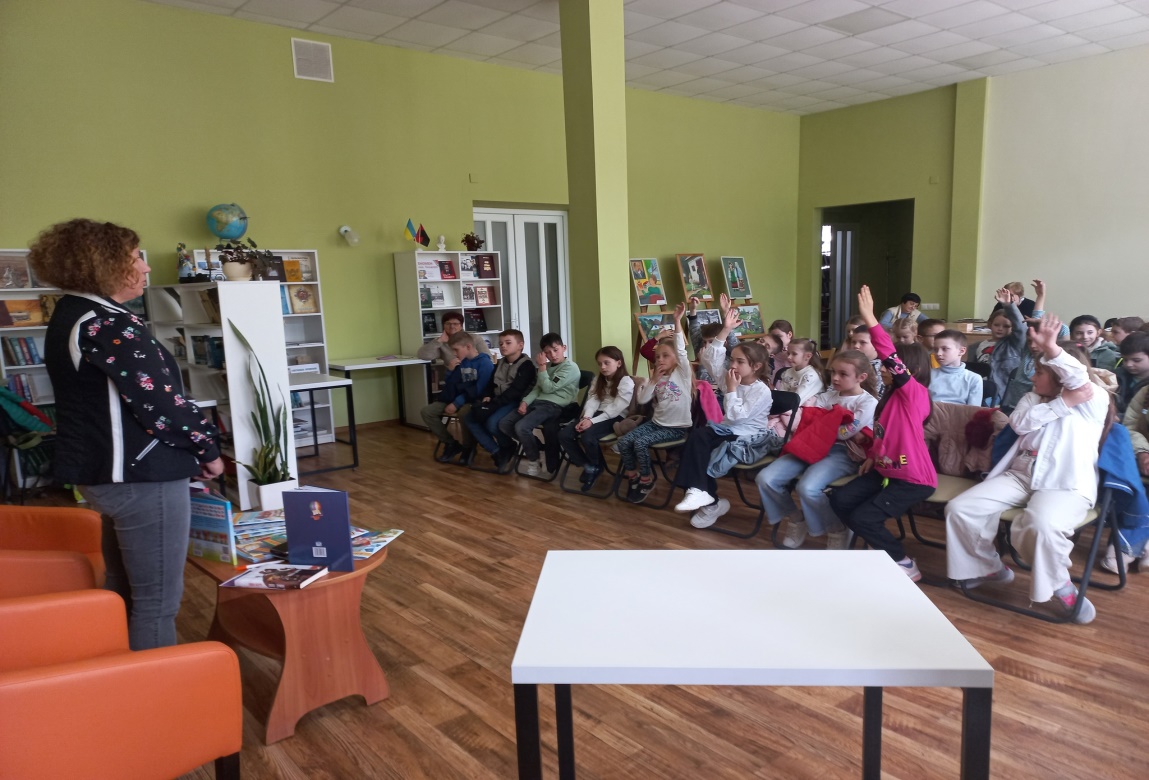 2
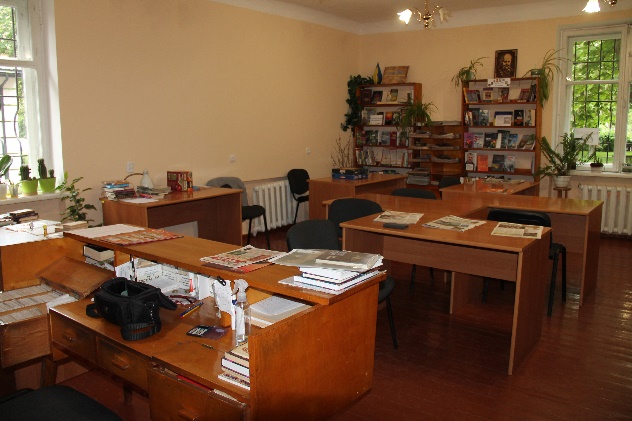 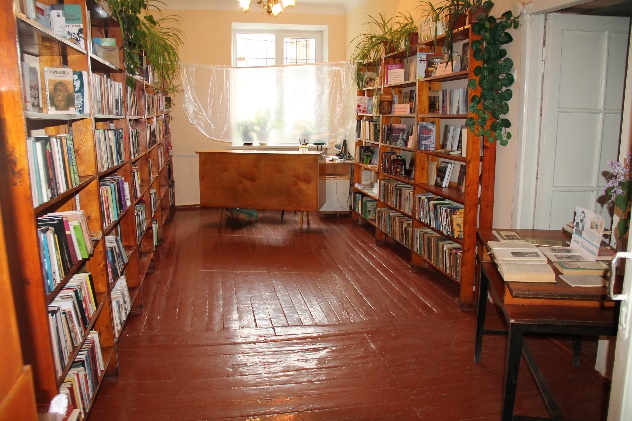 УРБАН БІБЛІОТЕКА
Сучасний мультифункціональний простір
БУЛО…
СТАЛО!
ВІДДІЛ КУЛЬТУРИ
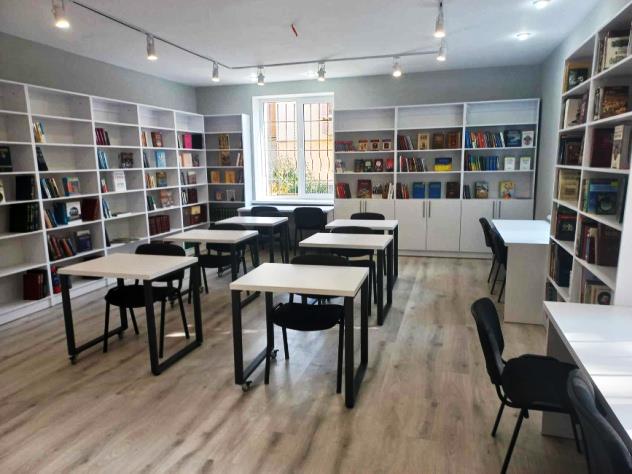 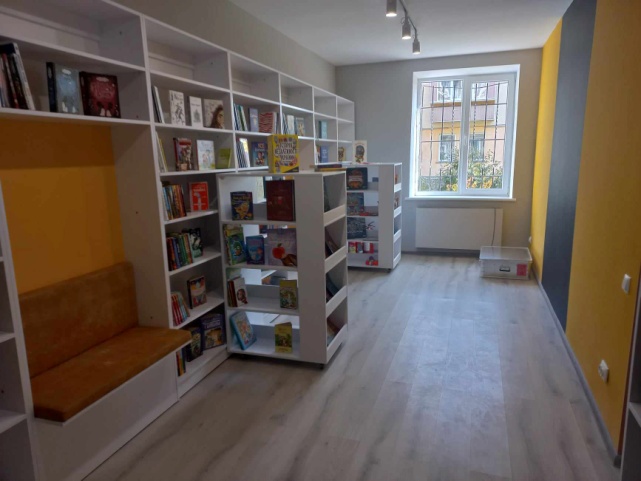 3
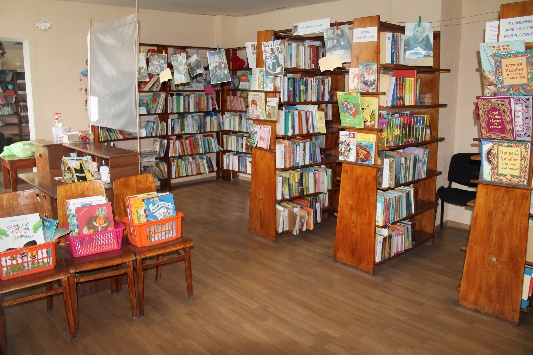 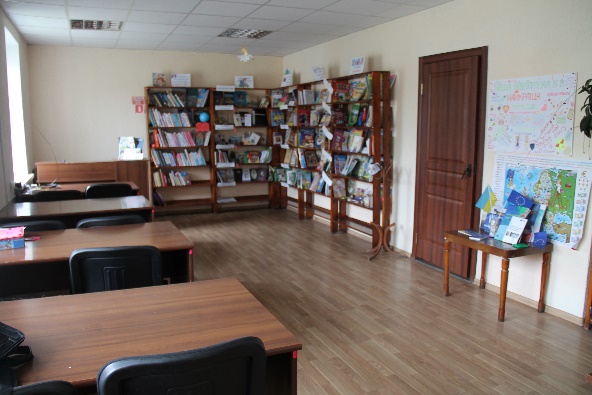 БІБЛІОТЕКА ФІЛІЯ №8
Інтерактивний та творчий простори
БУЛО…
СТАЛО!
ВІДДІЛ КУЛЬТУРИ
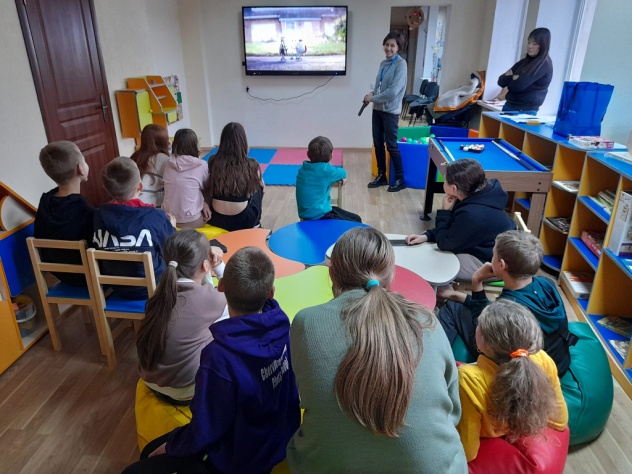 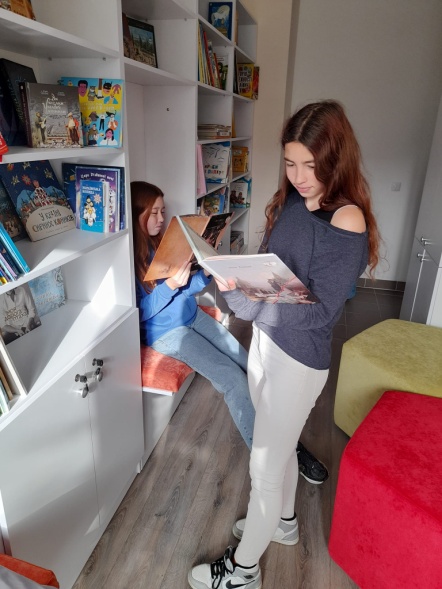 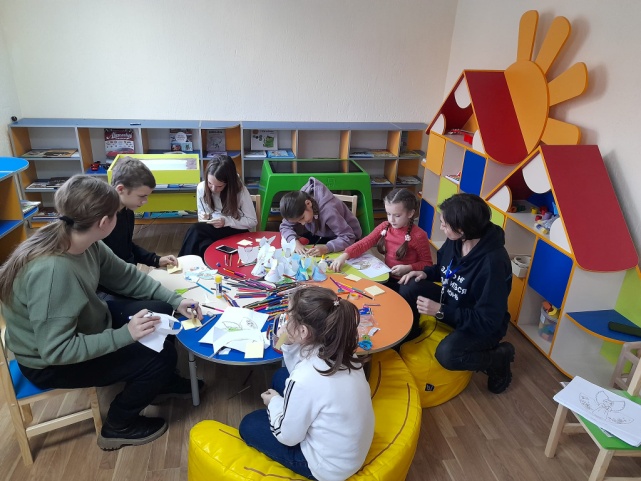 4
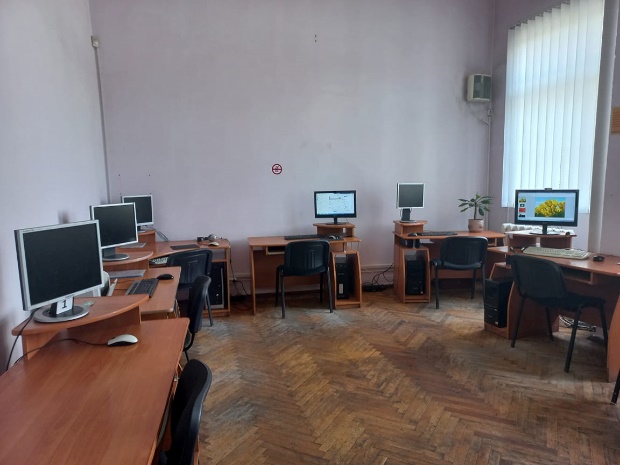 Центральна бібліотека
БУЛО…
Комп’ютерний зал
СТАЛО!
ВІДДІЛ КУЛЬТУРИ
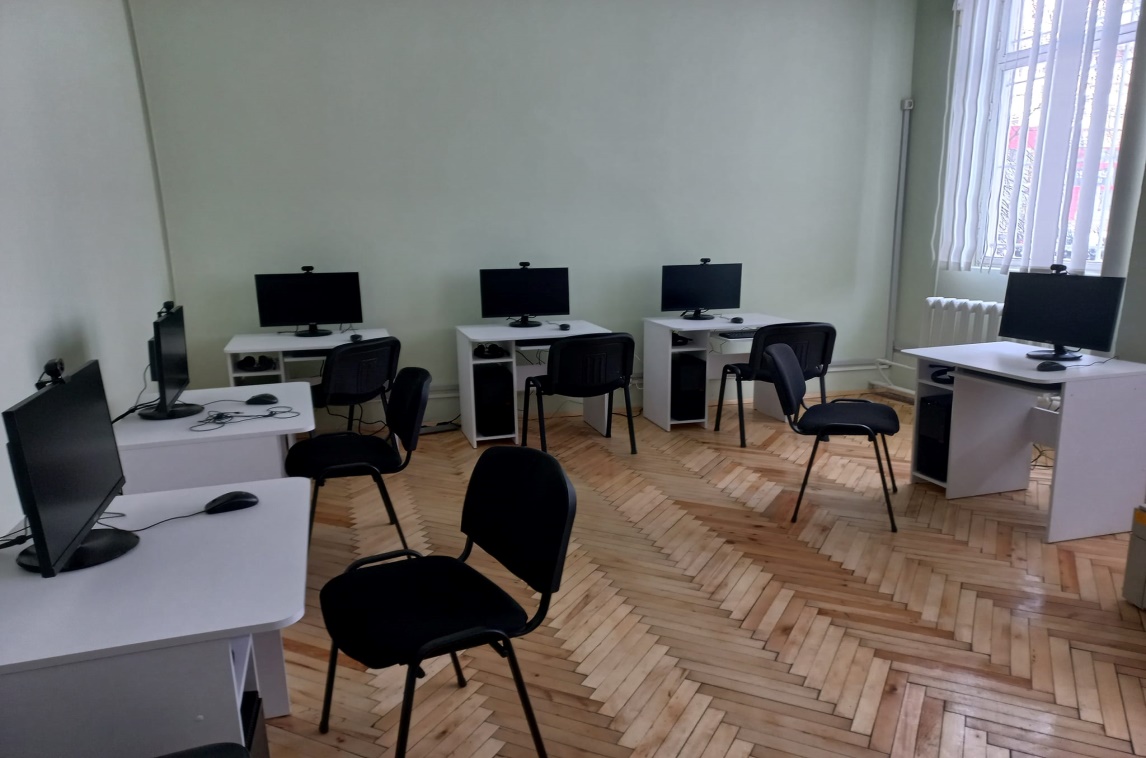 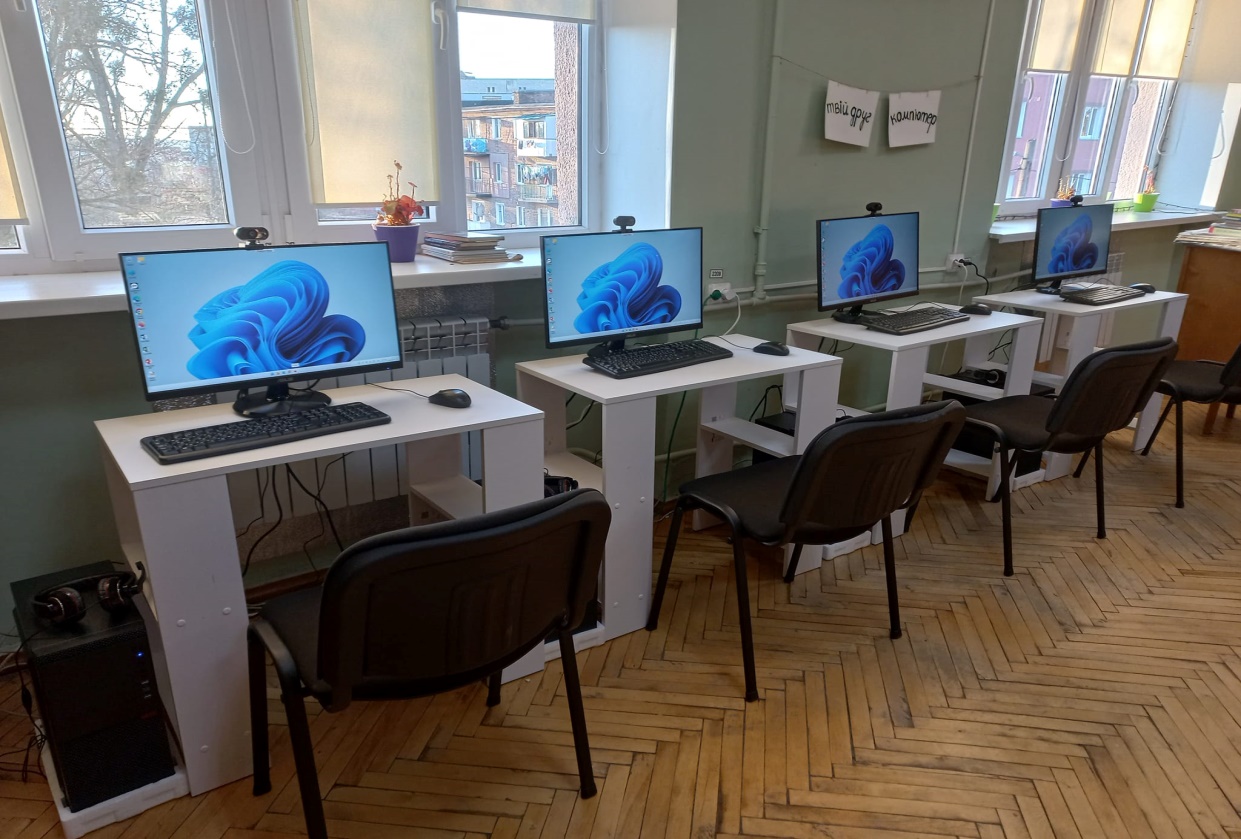 5
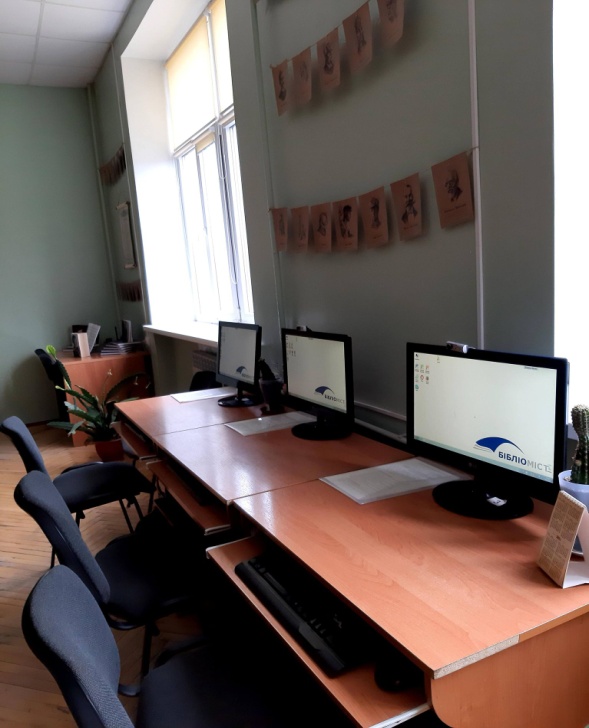 БІБЛІОТЕКА м. СОСНІВКА
Коворкінг-простір
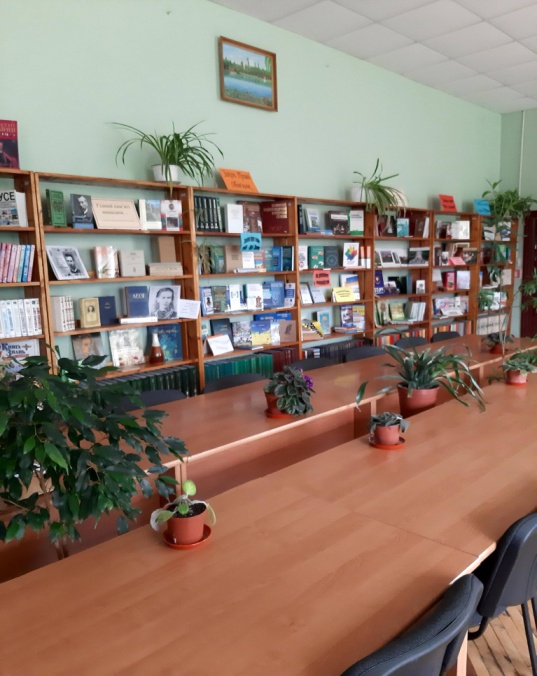 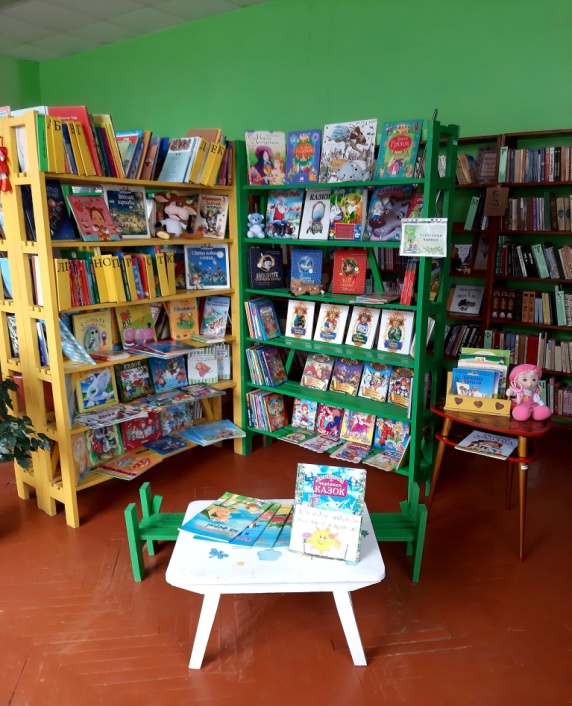 ВІДДІЛ КУЛЬТУРИ
6
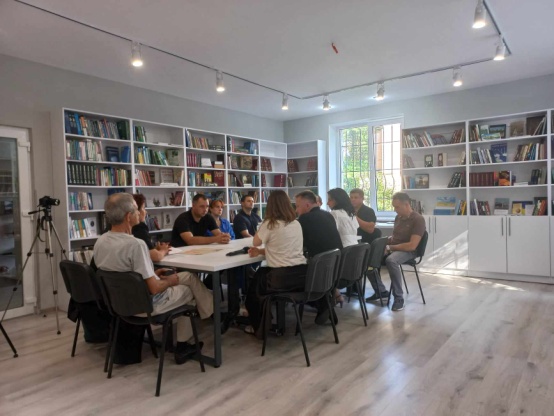 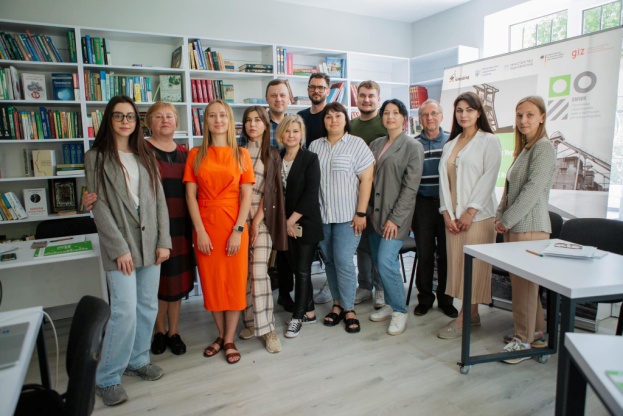 АКТИВНОСТІ
у створених просторах в рамках громадських проєктів
ВОРКШОП ДЛЯ ЖУРНАЛІСТІВ
ДИСКУСІЯ З НАРОДНИМ ДЕПУТАТОМ
ВІДДІЛ КУЛЬТУРИ
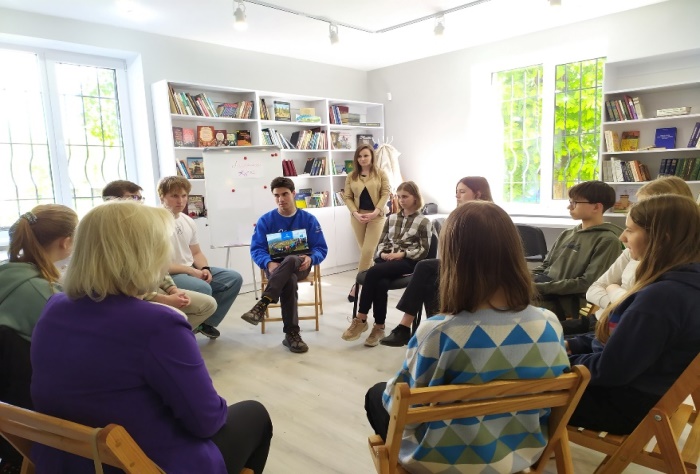 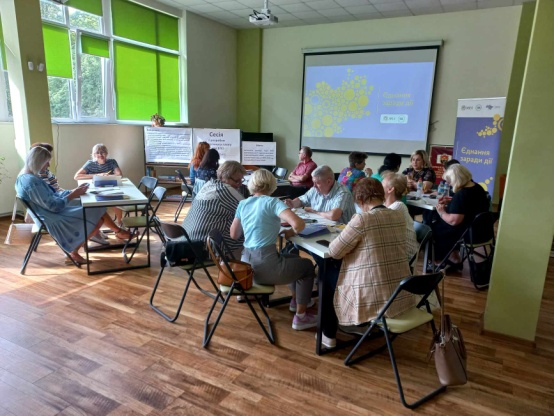 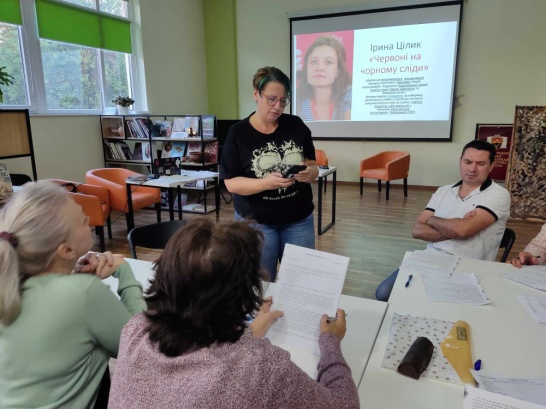 …
КЛУБ «РОЗМОВА»
КУРСИ УКРАЇНСЬКОЇ МОВИ
СЕСІЯ «РОЗРОБКА СТРАТЕГІЧНОГО ПЛАНУ РАДИ ВПО»
ЗАНЯТТЯ ЛІДЕРСЬКОГО КУРСУ «SHELTER PEERS»
7
АКТУАЛЬНІ НАПРЯМКИ
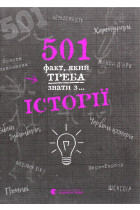 Поповнення бібліотечних фондів
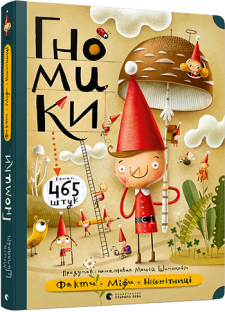 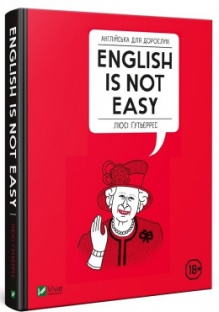 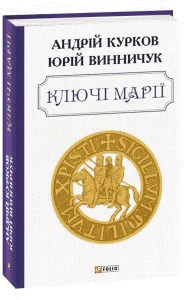 ВІДДІЛ КУЛЬТУРИ
191 грн.
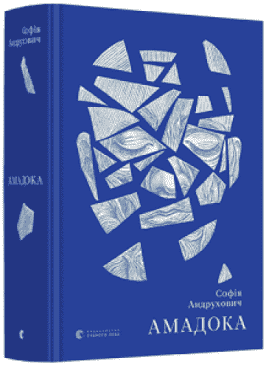 220 грн.
315 грн.
291 грн.
175 грн.
8
АКТУАЛЬНІ НАПРЯМКИ
«ЧЕРВОНОГРАД ЧИТАЄ»
КНИЖКОВА ТОЛОКА
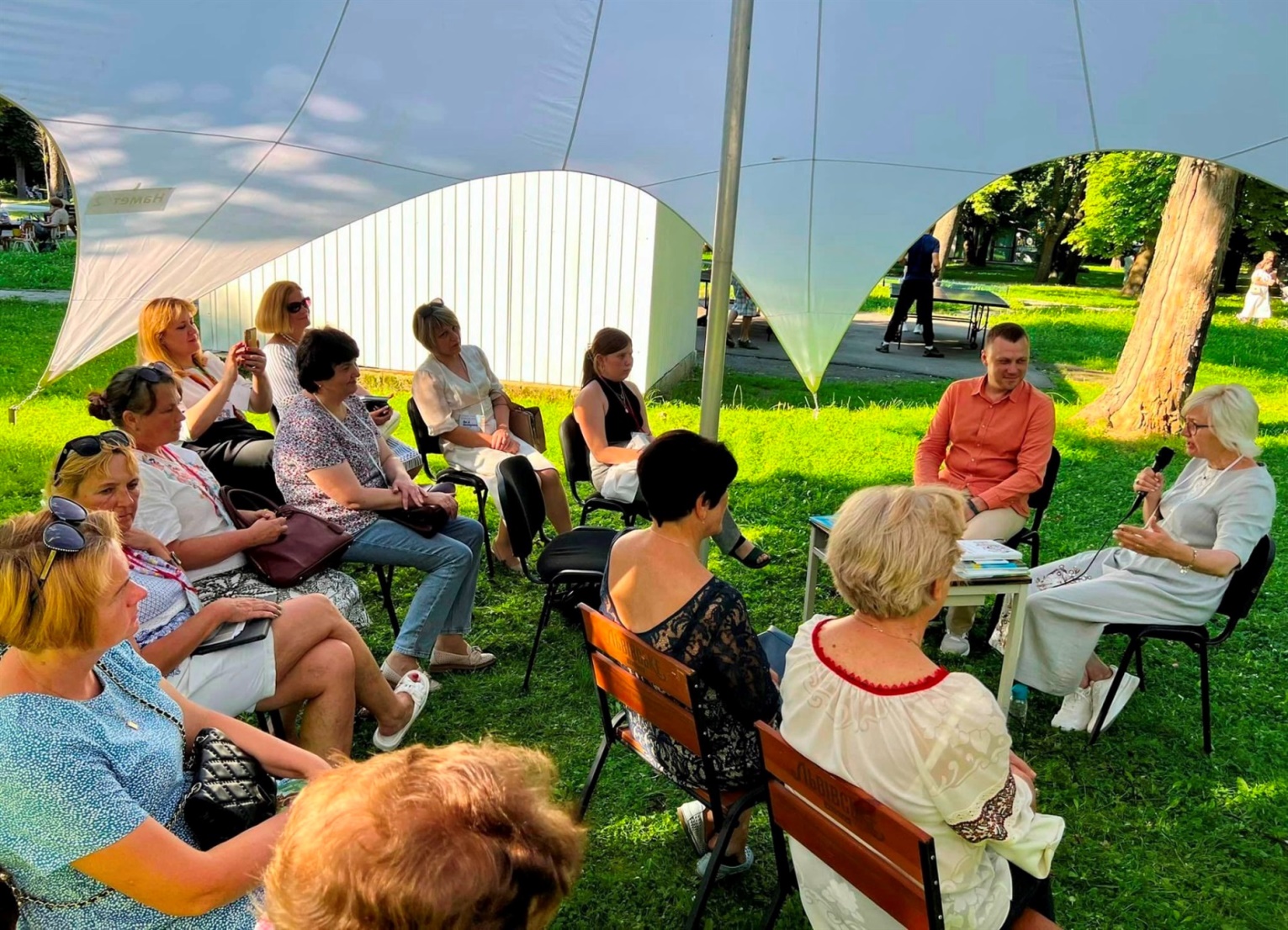 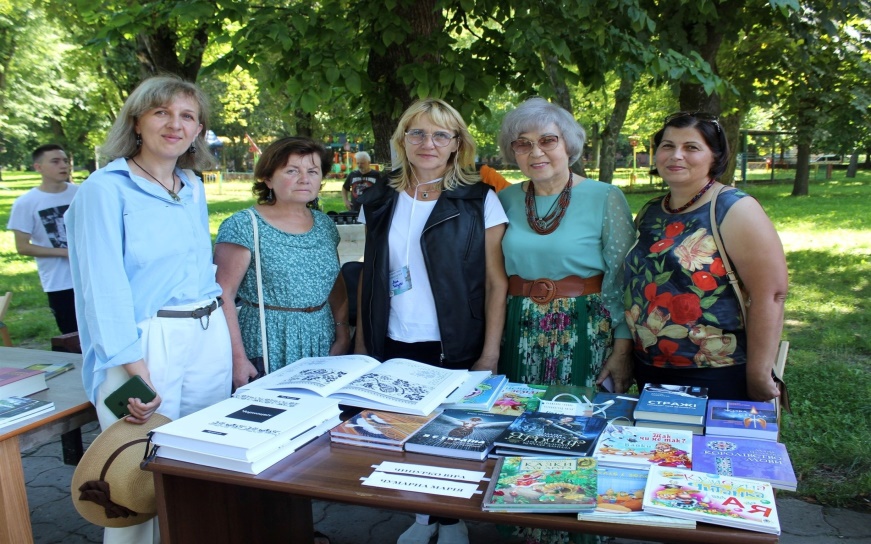 ВІДДІЛ КУЛЬТУРИ
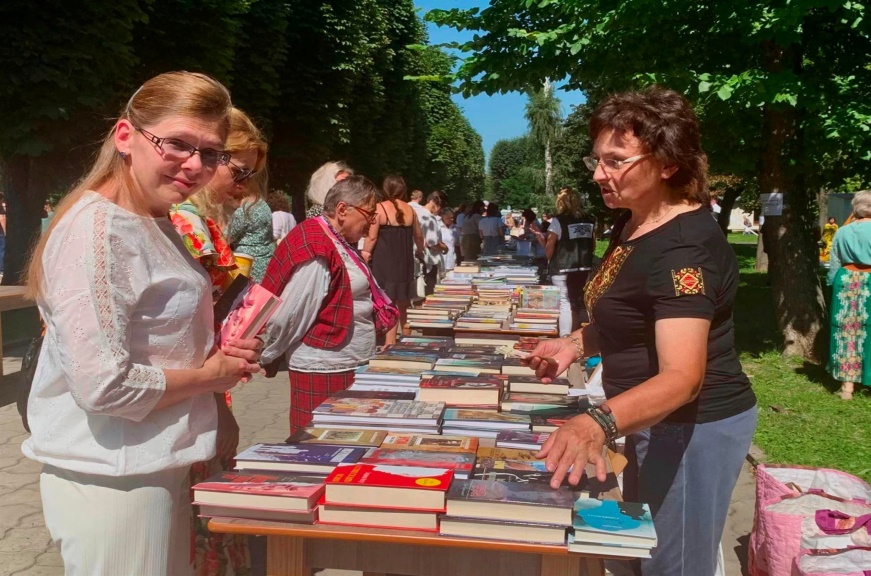 9
ДЯКУЮ ЗА УВАГУ!
ВІДДІЛ КУЛЬТУРИ
10